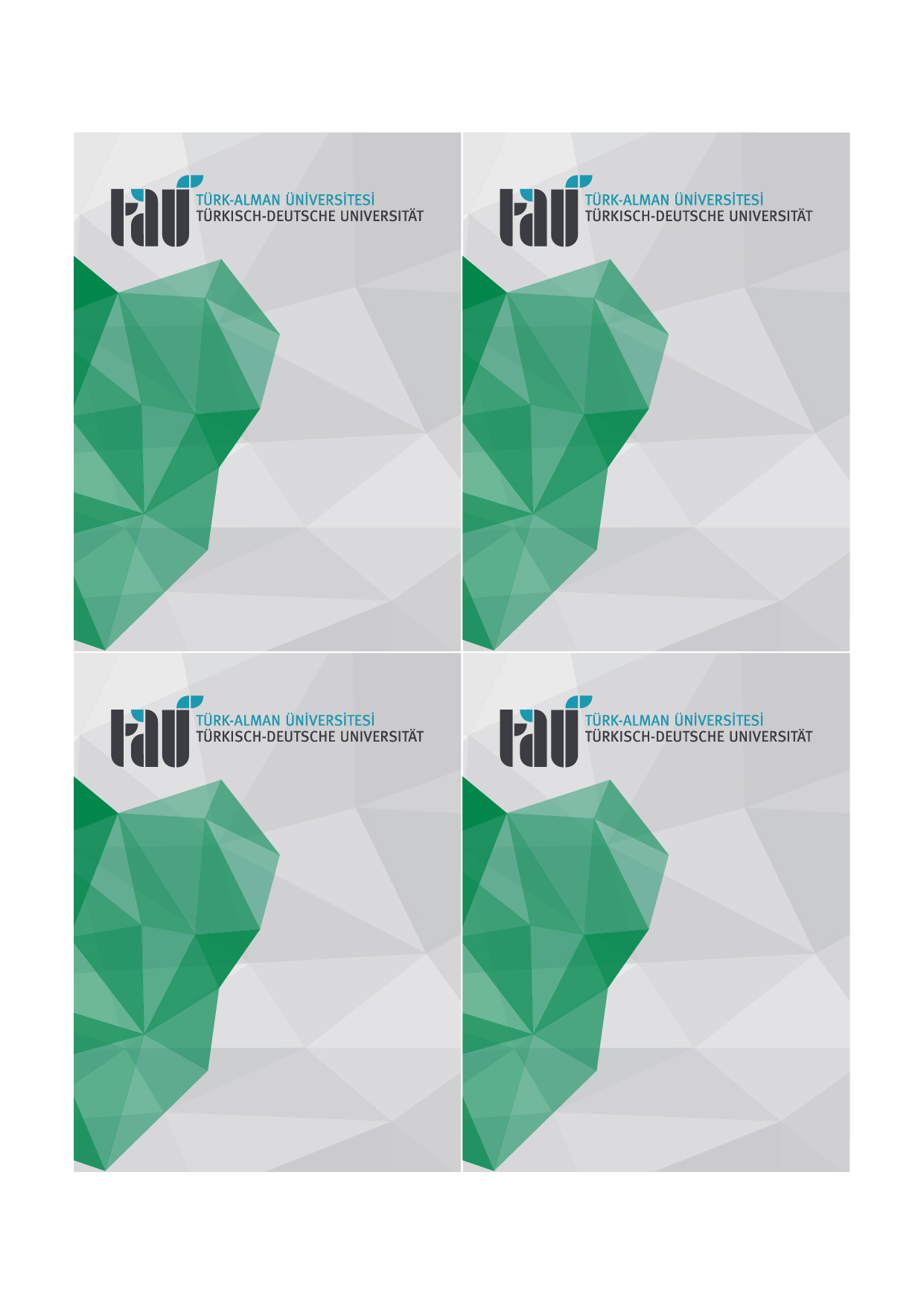 Ünvan
İsim ve soy ismi
Ünvan
İsim ve soy ismi
Yabancı Diller Yüksekokulu
Yabancı Diller Yüksekokulu
BÖLÜM ADI
BÖLÜM ADI
Ünvan
İsim ve soy ismi
Ünvan
İsim ve soy ismi
Yabancı Diller Yüksekokulu
Yabancı Diller Yüksekokulu
BÖLÜM ADI
BÖLÜM ADI